Проект«животные  нашего края»Проект «Животные  нашего края»
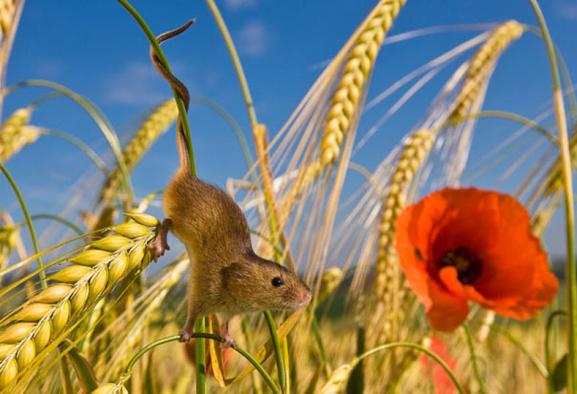 Участники проекта:
Дети средней группы (4-5лет),
Воспитатель: Приходько Н.А.
Родители воспитанников.
Срок реализации проекта: 
Сентябрь - Февраль 2018-2019 год.
Данный экологический проект поможет дошкольникам расширить знания о степных животных  Крыма. В итоге реализации проекта планируется создание книги «Животные наших степей».Цель проекта: создать условия для развития познавательных и творческих способностей детей в процессе разработки детско-взрослого образовательного проекта «Животные нашего края».Задачи проекта:1. Обогатить и закрепить знания и представления дошкольников о животных, живущих в наших степях.2. Обогатить словарь детей названиями признаков и действий за счёт обозначения качеств (особенности внешнего вида, питания, повадки).3. Развивать связную речь детей через составление описательного рассказа о животных и пересказа художественного текста.4. Воспитывать культуру общения, слушая рассказы товарищей, не перебивая говорящего.
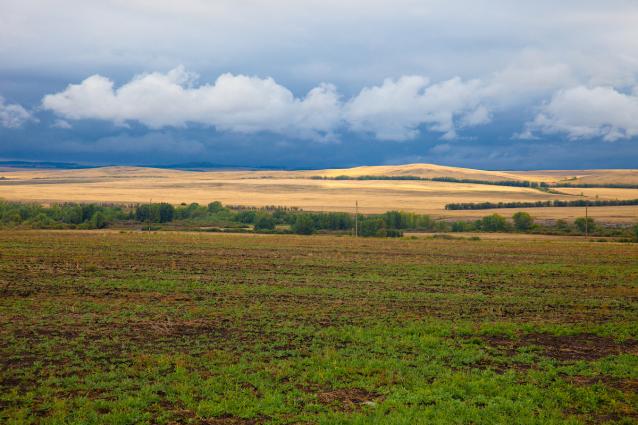 Актуальность темы:Дети средней группы детского сада имеют недостаточные представления о животных наших степей, особенностях внешнего вида, условиях обитания, повадках. Затрудняются в составлении связного высказывания о предмете, так как не имеют достаточных знаний и словарного запаса, им требуется помощь взрослого в планировании рассказа. Участие детей в проекте «Животные нашего края» позволит обогатить знания и представления о диких животных, особенностях жизни зверей; развить связную речь, творческие способности детей.Основополагающий вопрос: Может ли быть наша планета без животных?Проблемный вопрос: Почему дикие животные не могут жить в квартире?
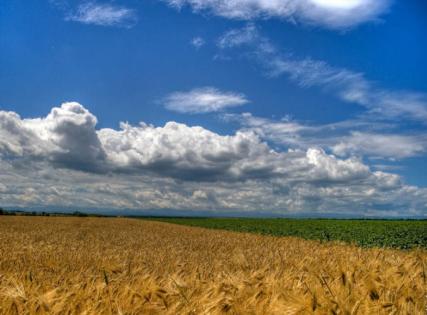 Предполагаемый результат для детей:
Знать и называть животных наших степей, особенности внешнего вида, повадки, приспособления к среде обитания (сезонные изменения, способы защиты).
Владеть обобщающим понятием «Дикие животные».
Сравнивать животных по нескольким признакам, находя сходство и различие.
Составлять описательный рассказ о животном с использованием плана-схемы.
Связно и последовательно передавать содержание литературного текста с опорой на предметные картинки.
Уметь совместно с родителями создавать образ животного.
Сюжетно-ролевые игры: «Зоопарк», «Зоомагазин», «Ветеринарная лечебница».
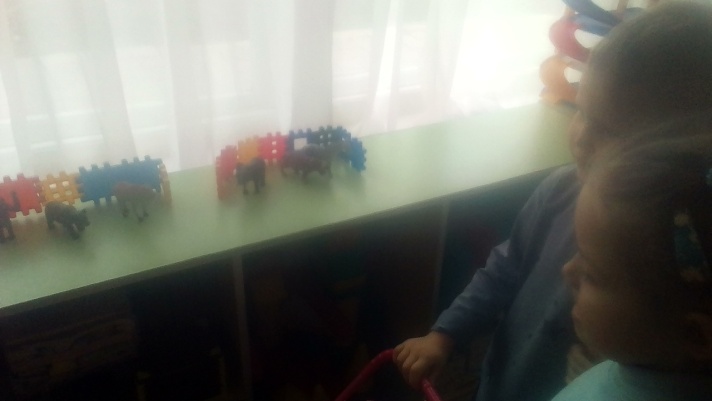 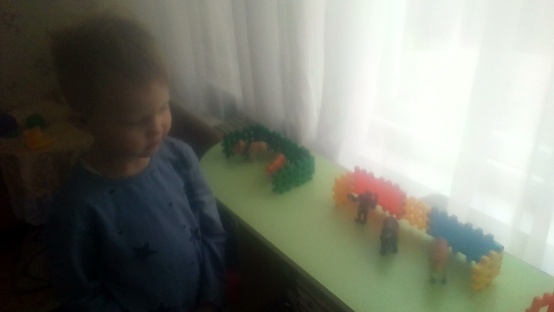 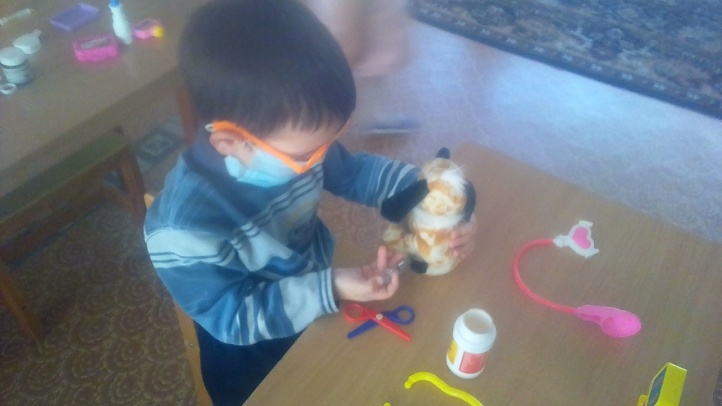 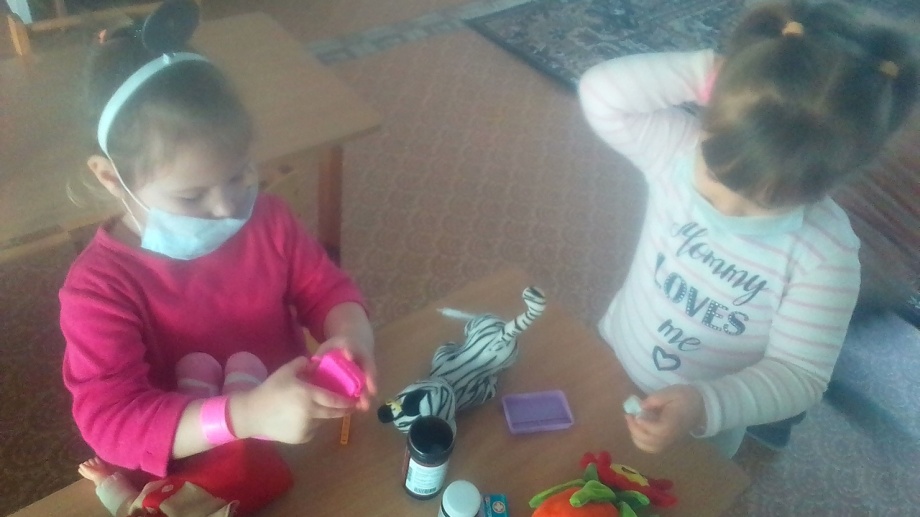 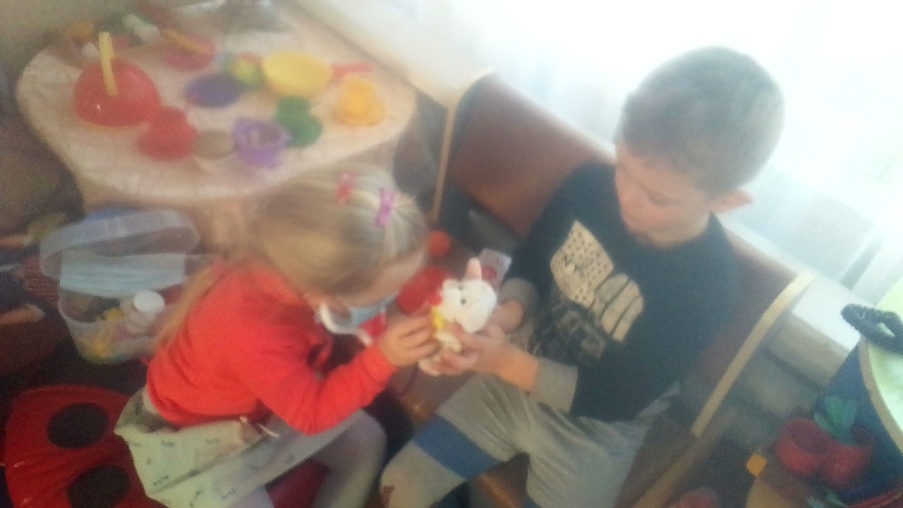 Дидактические игры: «Кто где живёт», «Кто чем питается», «Чьи детки?», «Где чья мама?», «Чей хвост?», «Что за животное?», «Подбери силуэт».
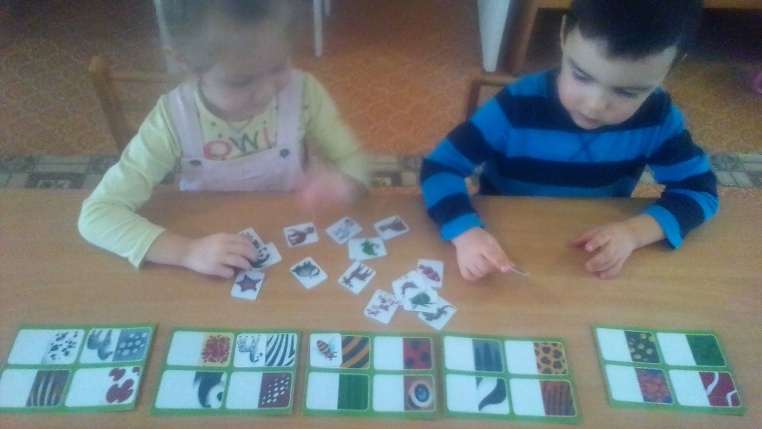 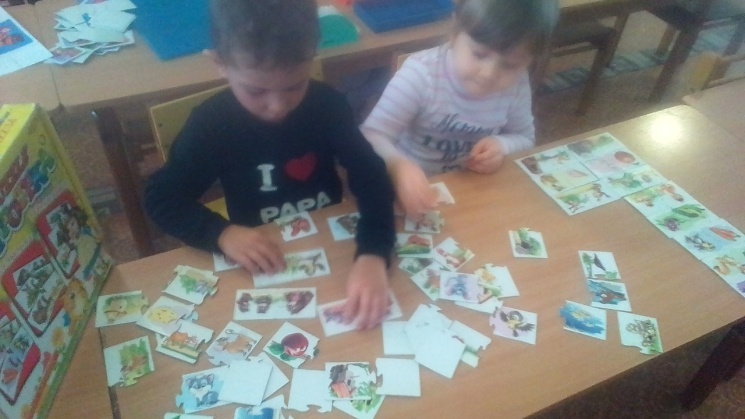 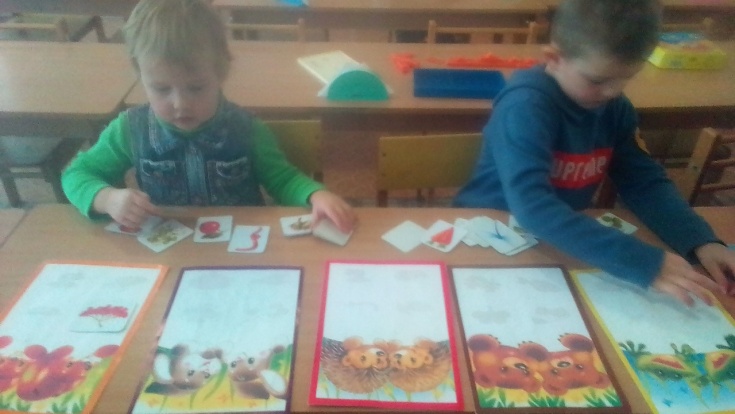 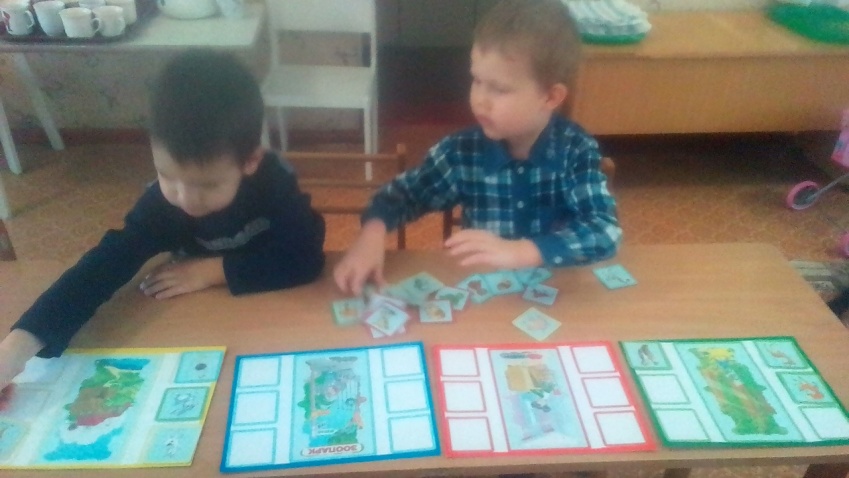 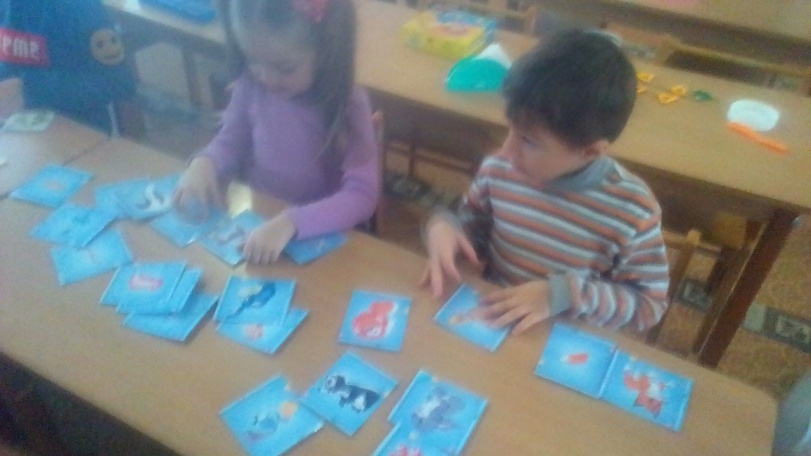 Игра – драматизация по русским народным сказкам «Теремок», «Рукавичка», «Зимовье зверей».
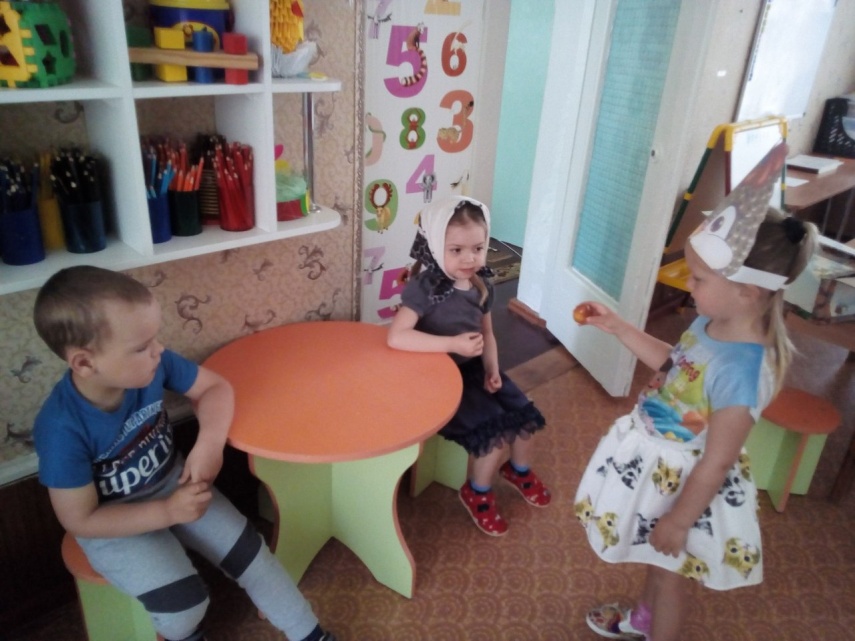 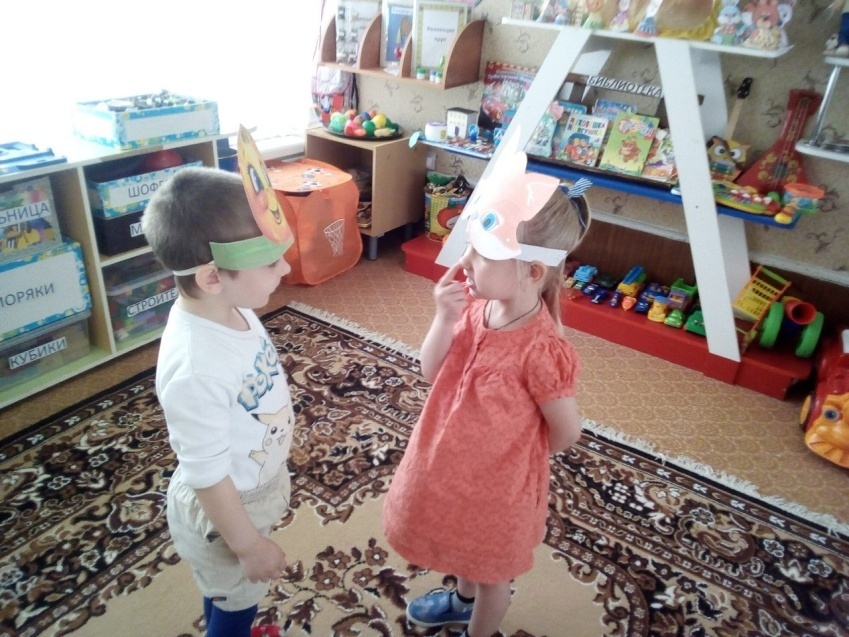 Чтение художественной литературы:
«В лисьей норе»
«Какой заяц длины? »,
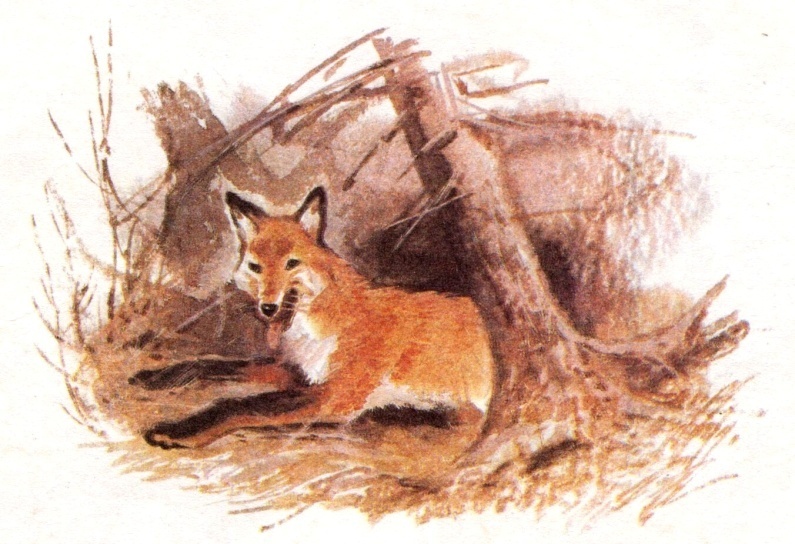 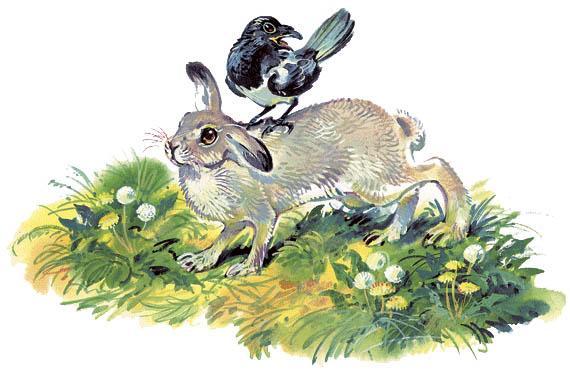 «Степь»
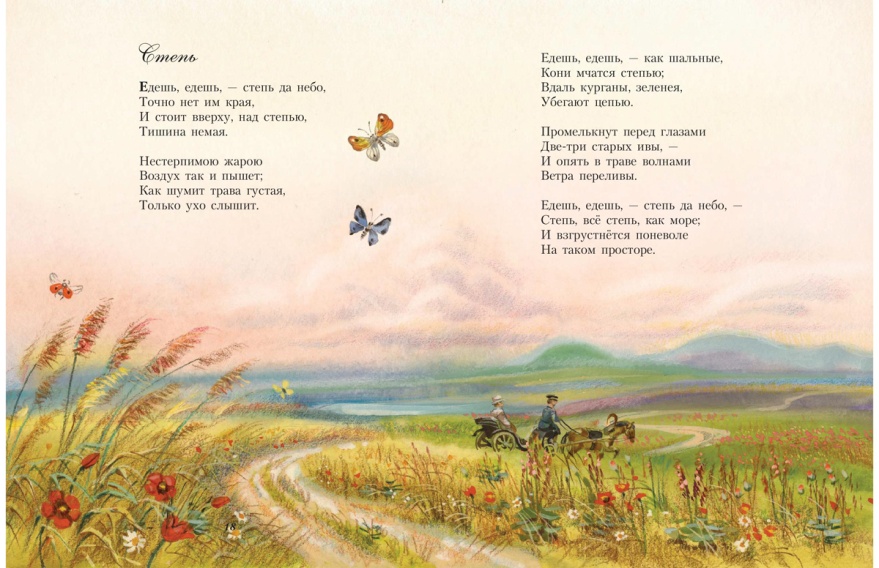 Продуктивная деятельность:
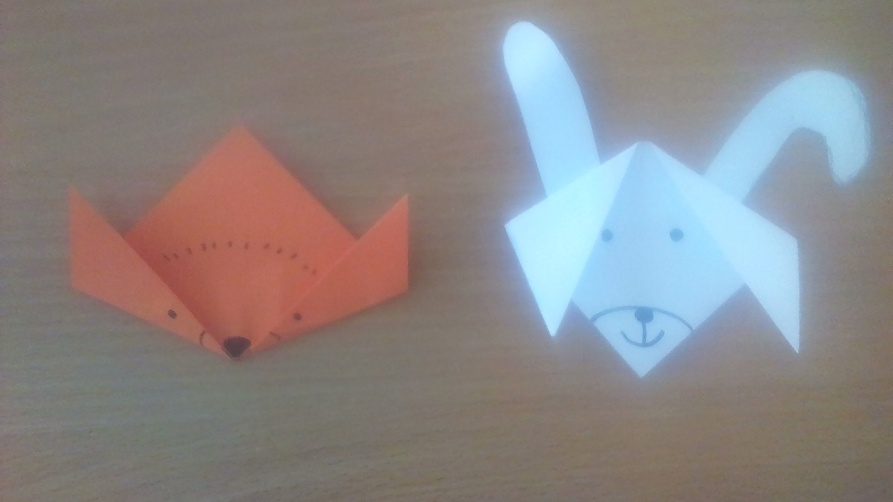 Рисование: зайчик
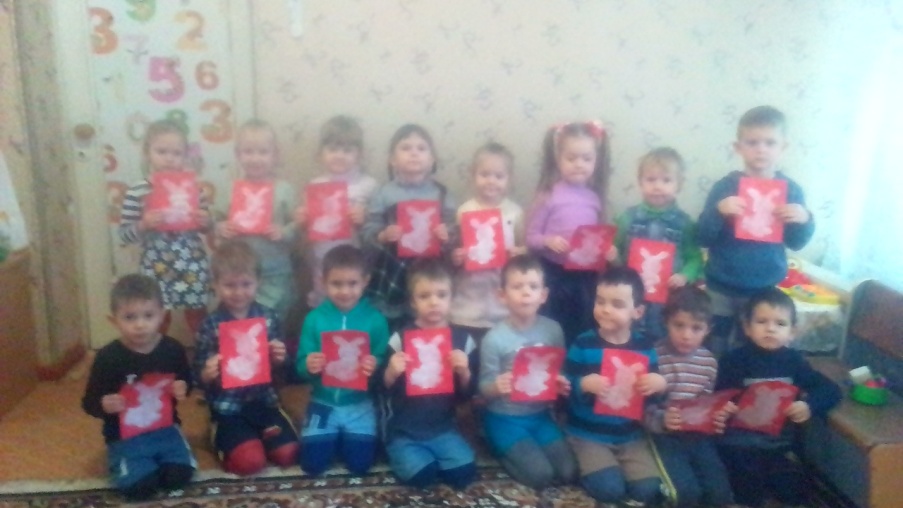 Оригами : заяц, лиса
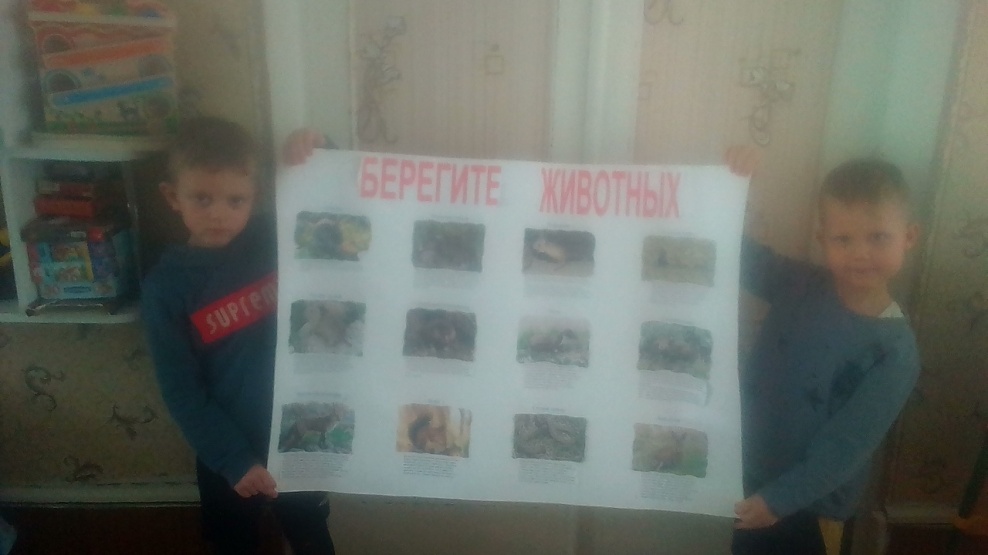 Плакат: «Берегите животных»
Двигательная деятельность: 
П/игры: «Пустое место» , «Узнай по голосу», «Охотник и зайцы», «Охотники и звери».
Загадки- движения «Угадай животное».
Пальчиковые игры по теме: "Наш лужок", "Ёжик».
Физкультминутки по теме: «Веселые мышата», « Скучно суслику в норе».
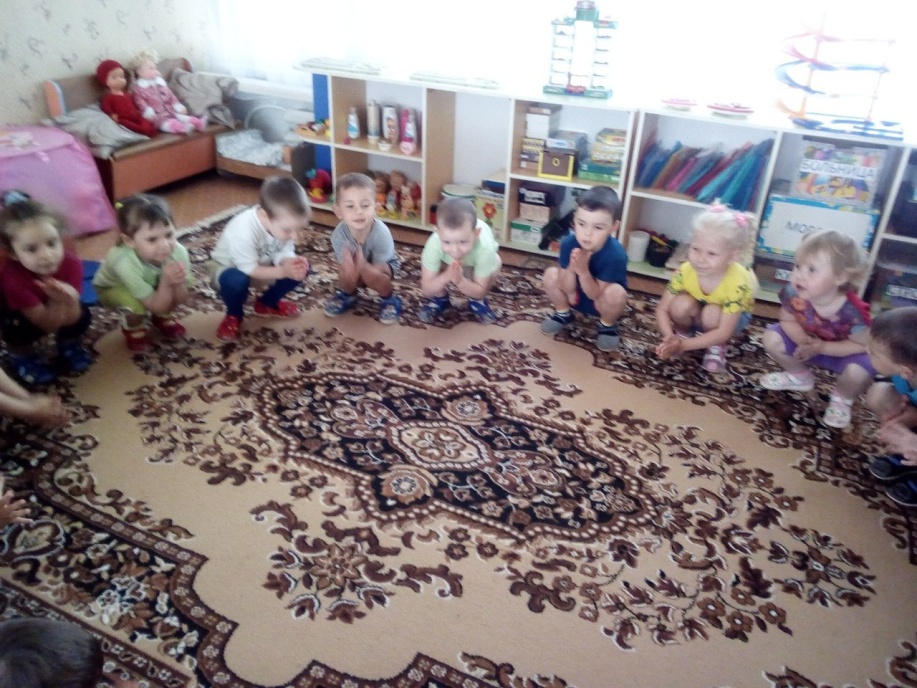 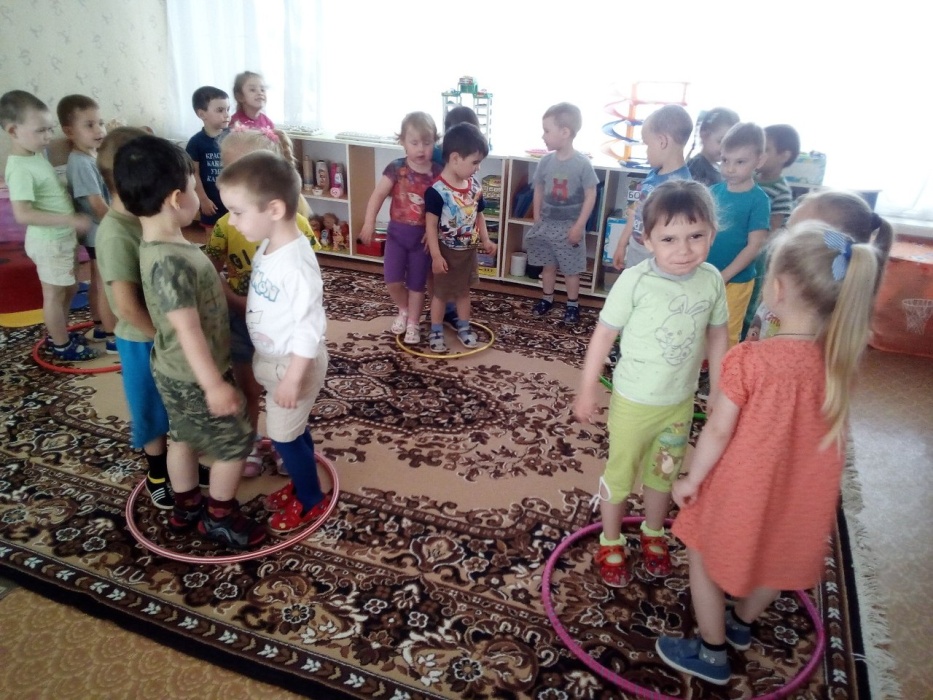 В итоге реализации проекта создана книга «Животные степи».
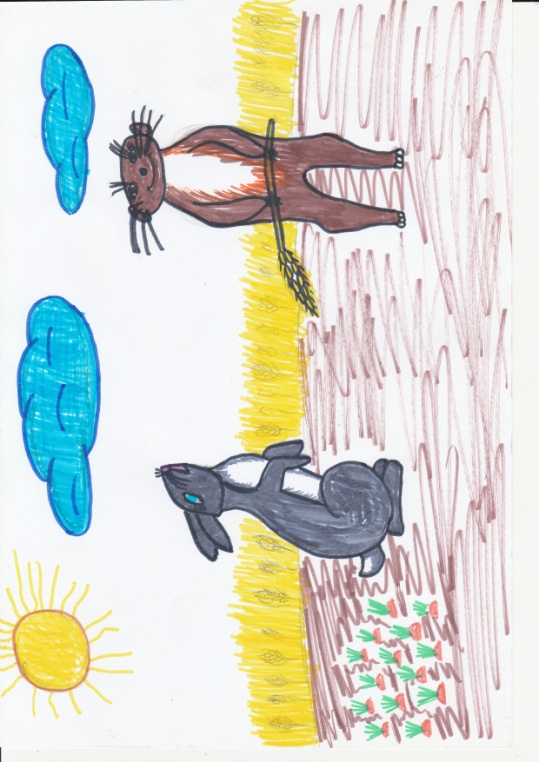 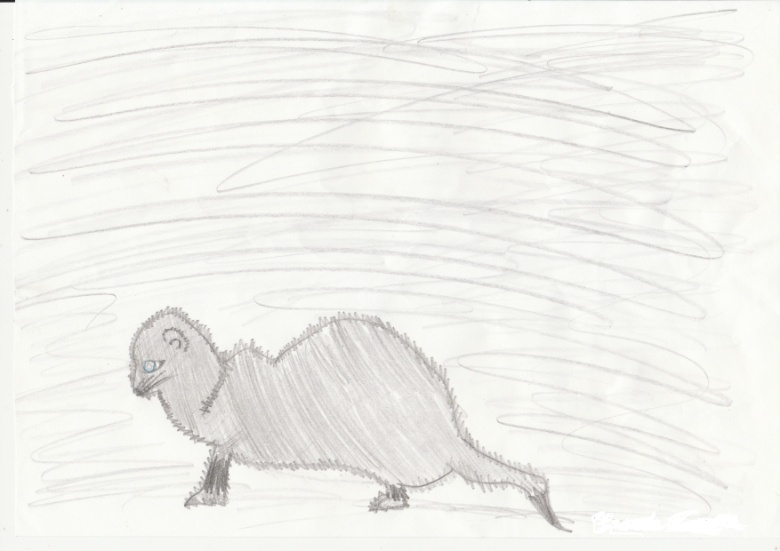 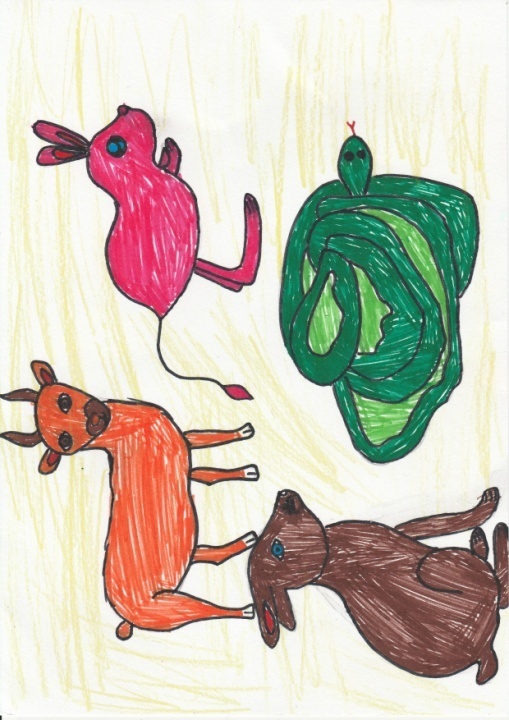 Спасибо за внимание!!!
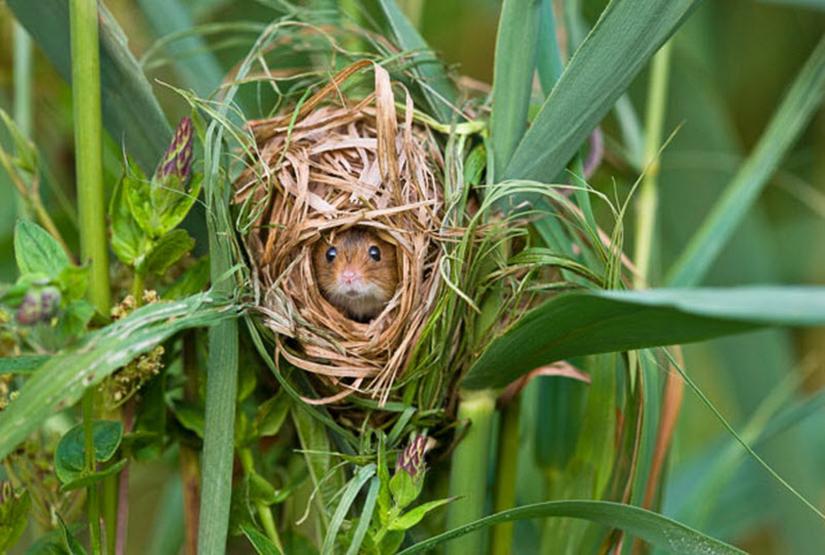